Unit 5 – same thing, another name
National, state, & local gov’t have similar jobs
a big difference is their name

Step 1: Find a picture for national, state, and local
Step 2: Insert a text box and type the nat’l legislative branch’s name
Repeat this step for state and local
Step 3: click insert, shapes, choose the equal sign, place it in-between the 3 text boxes
Step 4: Find 4 sets of pictures that compare things that are the same, but have different names. Put the equal sign between the pictures. Insert text boxes for the comparisons that are tough to understand
Repeat steps 1-4 on the Executive Branch Slide
Step 5: research and explain to class the reason for the different names (example – why do the British call fries “chips”, why pop, etc.) Cite your sources!
Local Gov’t
National Gov’t
State Gov’t
Legislative
Local Gov’t
National Gov’t
State Gov’t
Executive
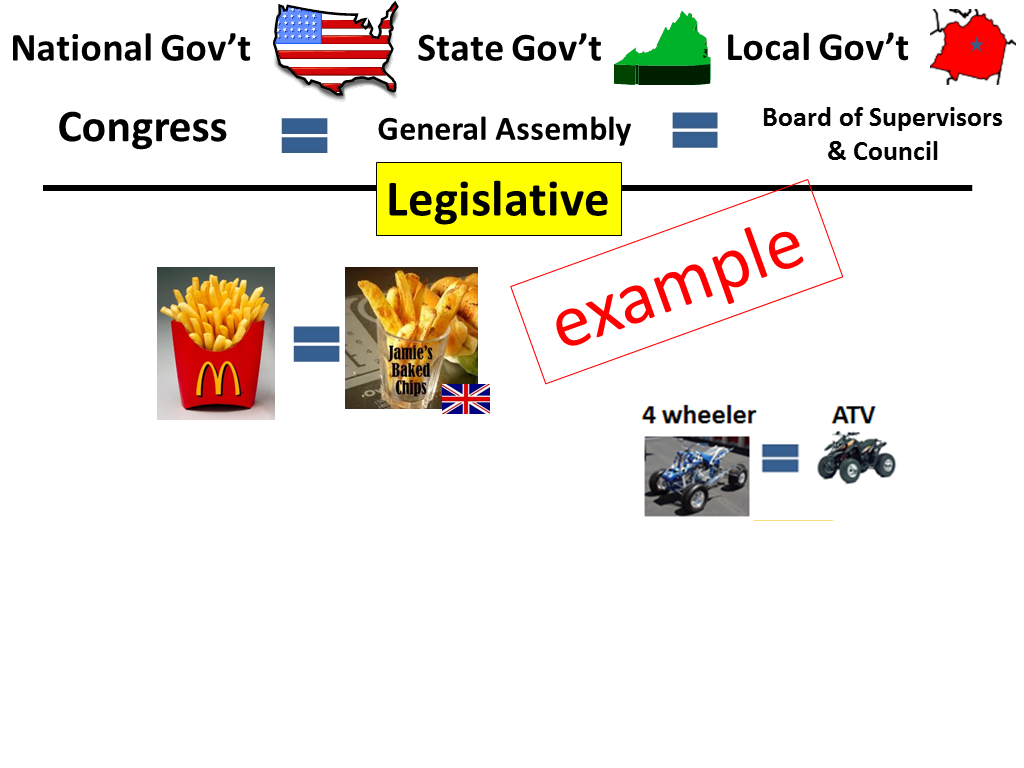